Driehoeks -schikking
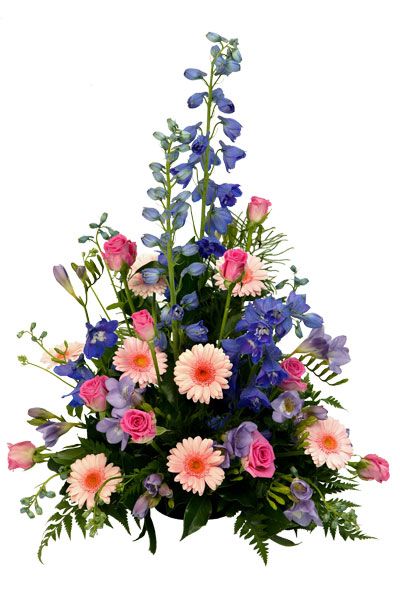 Driehoeks schikking
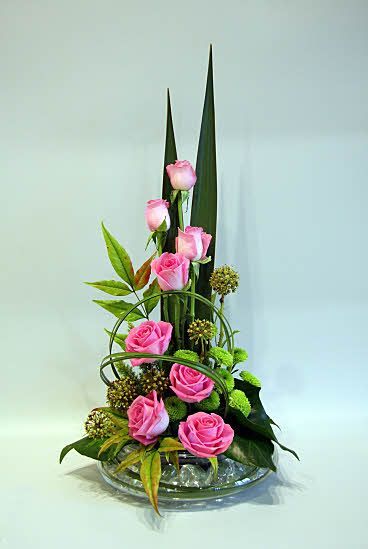 Driehoeks schikking
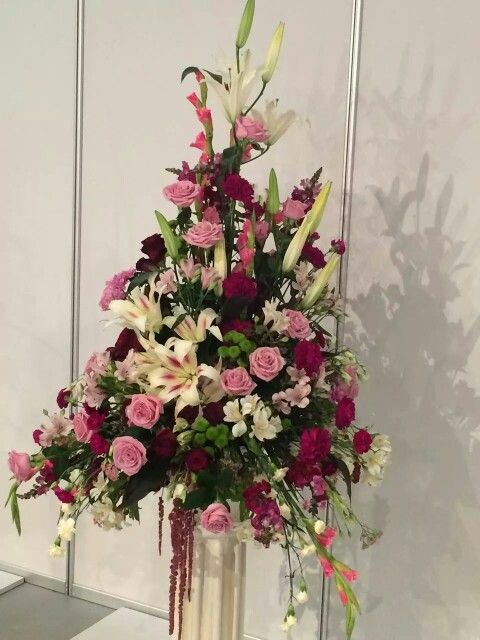 Driehoeks schikking